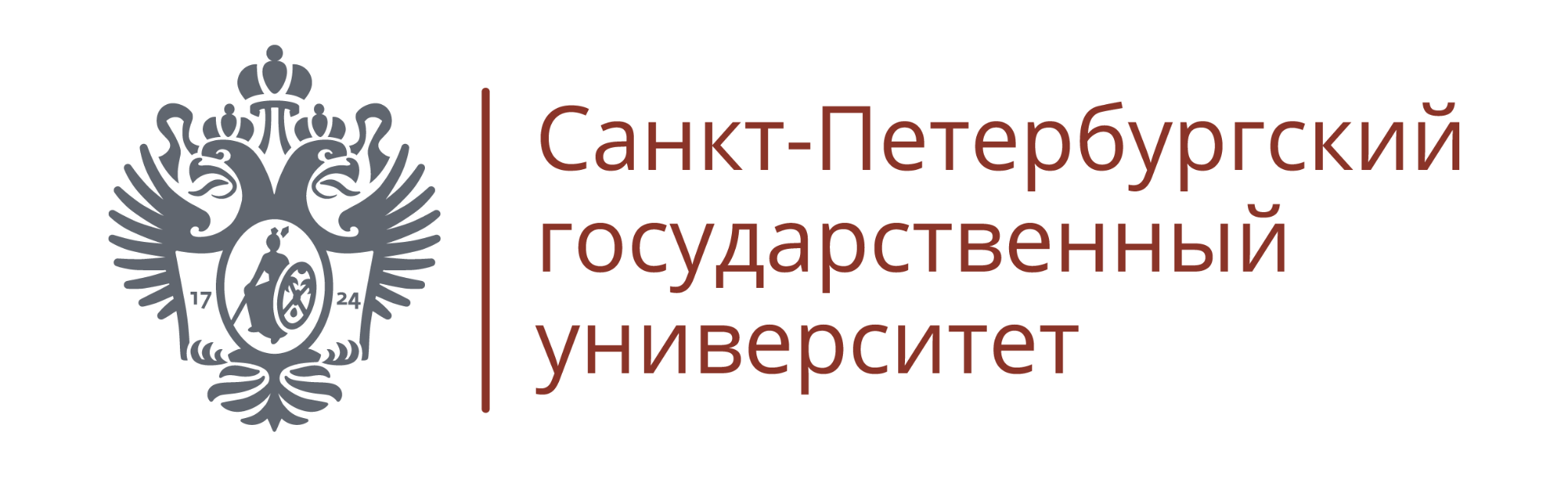 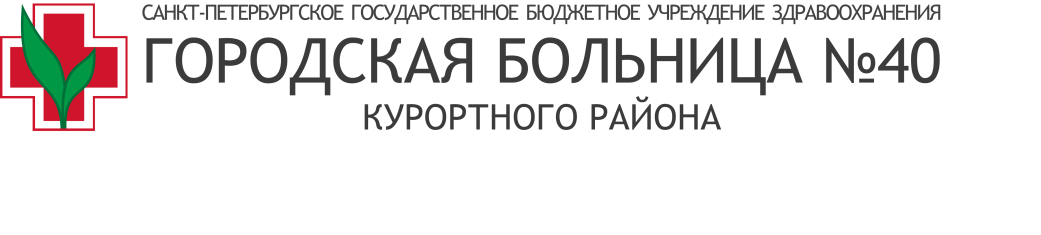 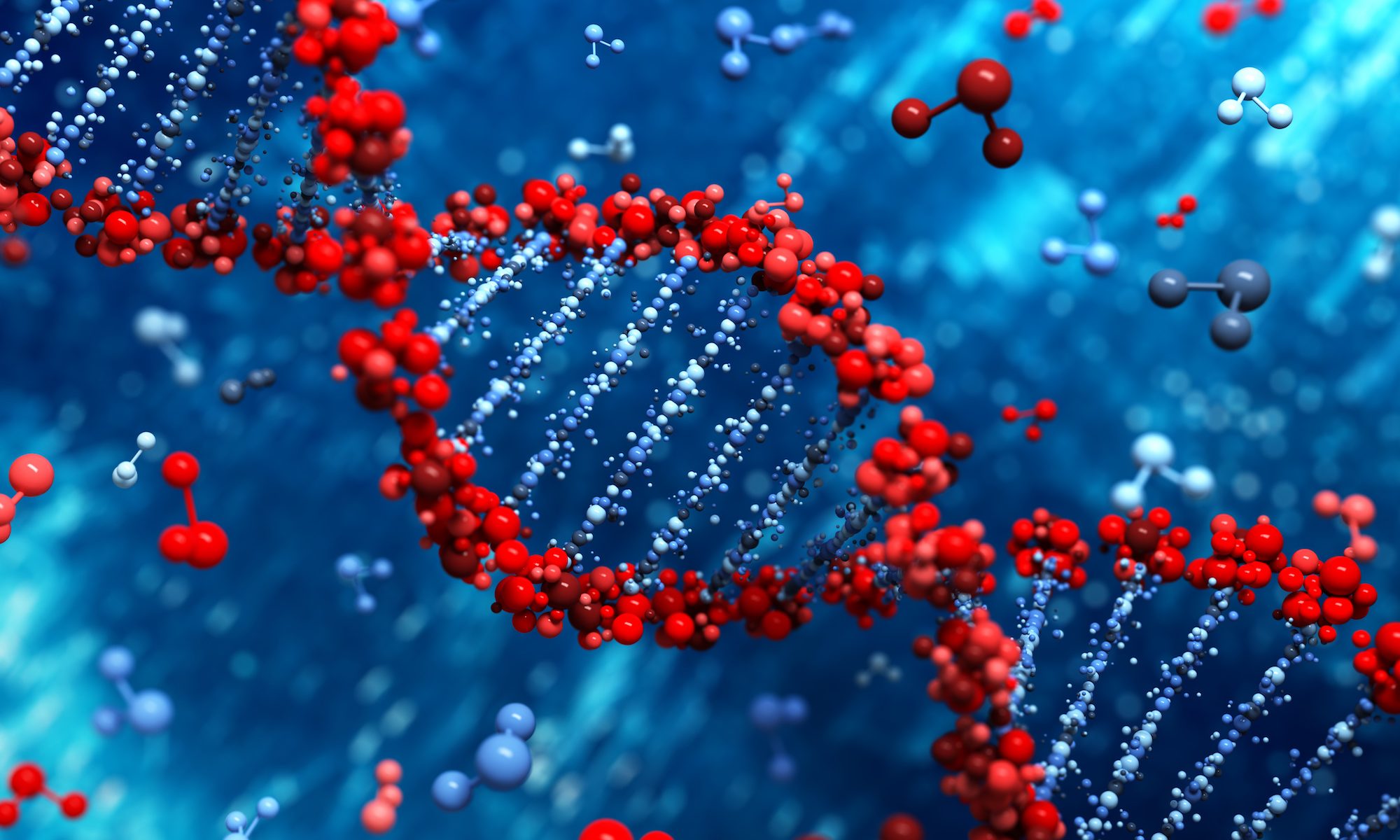 XI ПЕТЕРБУРГСКИЙ МЕЖДУНАРОДНЫЙ ФОРУМ ЗДОРОВЬЯ
НИО как эффективная модель внедрения результатов НИР в практическое здравоохранение
Апалько С.В.1,2, Сушенцева Н.Н. 1, Анисенкова А.Ю. 1,2, 
Сарана А.М. 2, Щербак С.Г. 1,2 
1СПб ГБУЗ «Городская больница № 40»
2Санкт-Петербургский государственный университет
Научно-исследовательский отдел
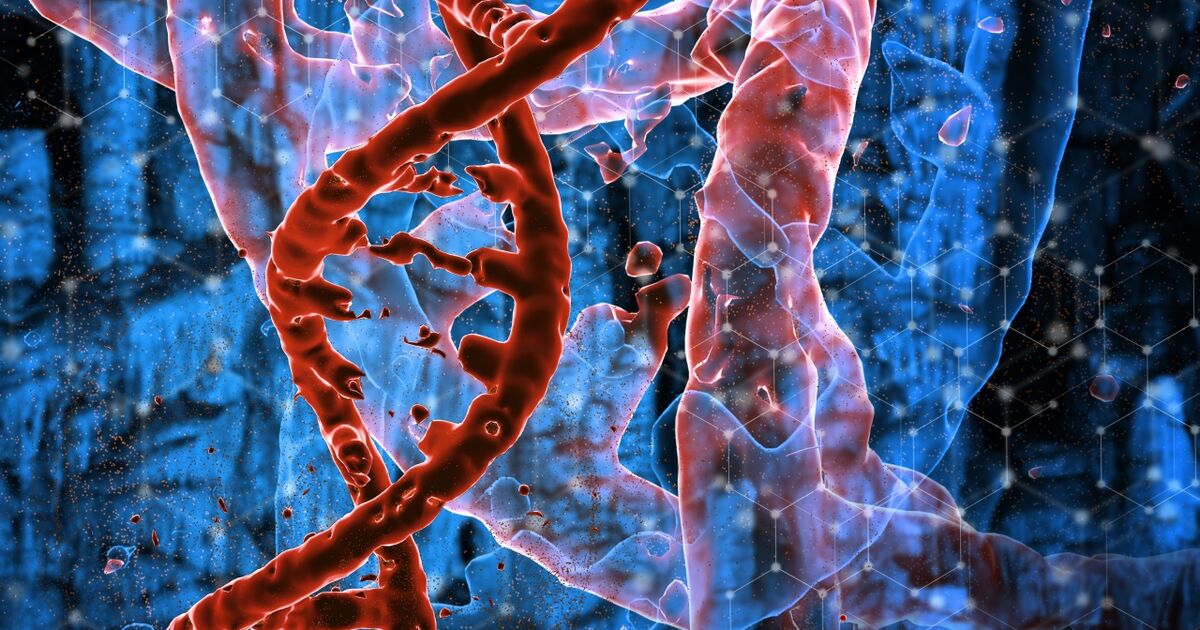 НИО ИиКП:
НИЛ трансляционной биомедицины
НИЛ медико-генетических и геномных исследований
Лаборатория неинвазивного пренатального скрининга и диагностики методом NGS
ОМО МР:Сектор ББиТМ
Сектор КГИ
Редакция от 07.07.2020
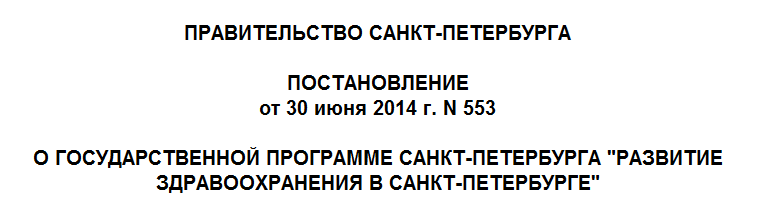 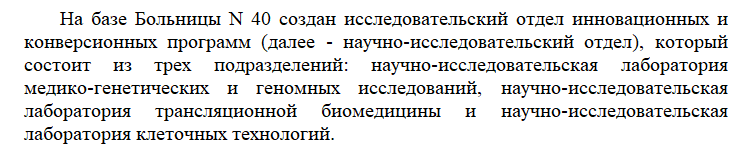 Редакция от 29.08.2022:
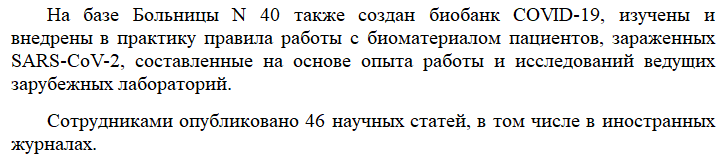 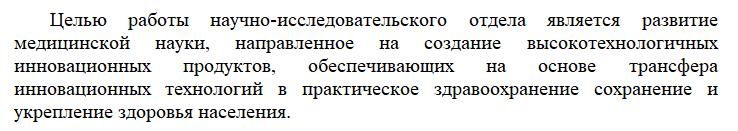 Редакция от 09.08.2023:
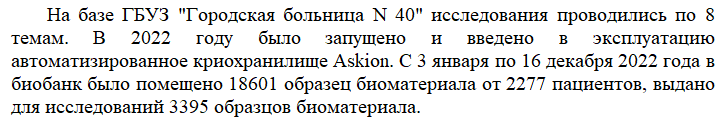 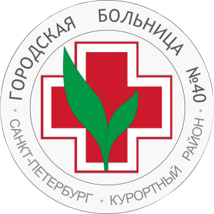 Устав СПб ГБУЗ «Городская больница № 40»
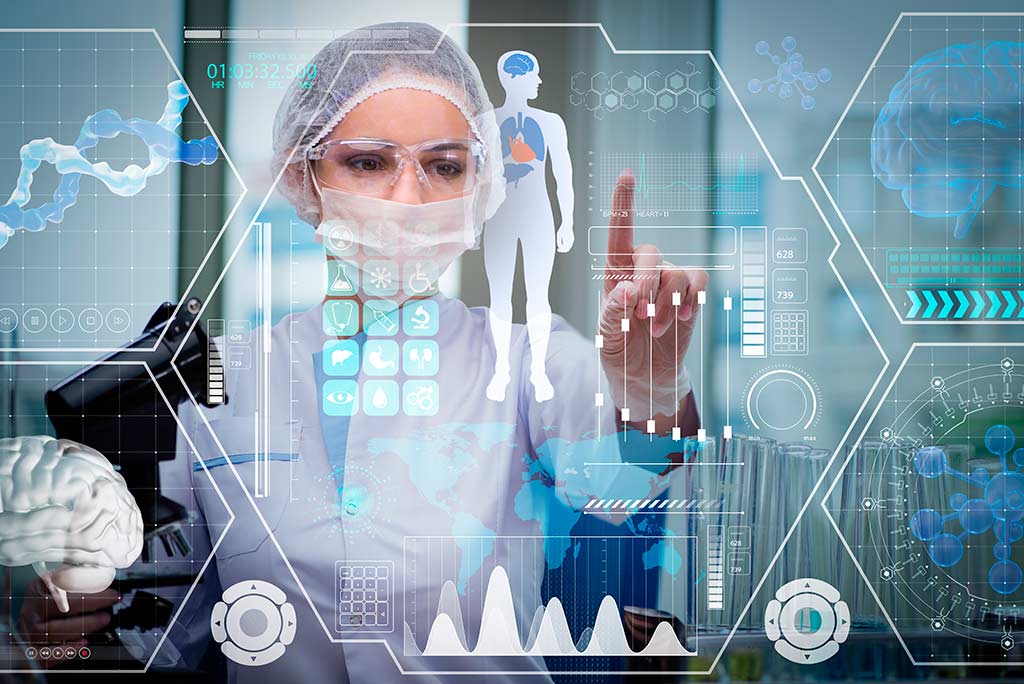 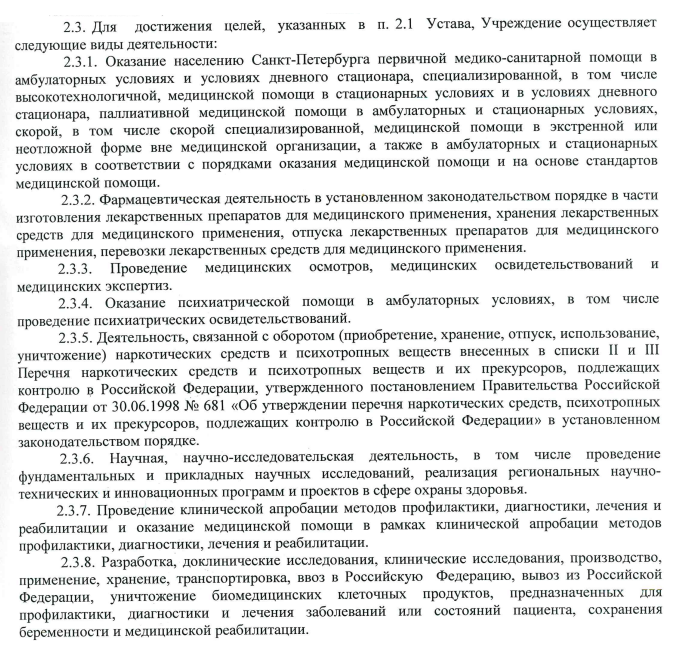 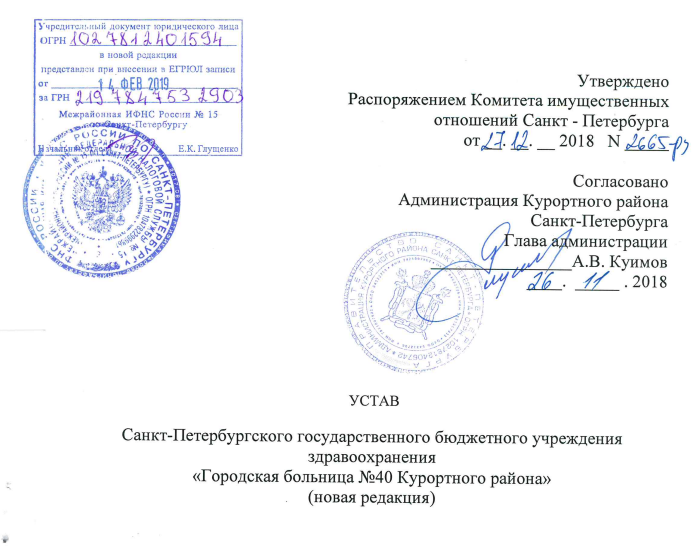 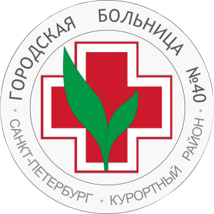 [Speaker Notes: Кусок из устава]
Научно-исследовательский отдел: задачи
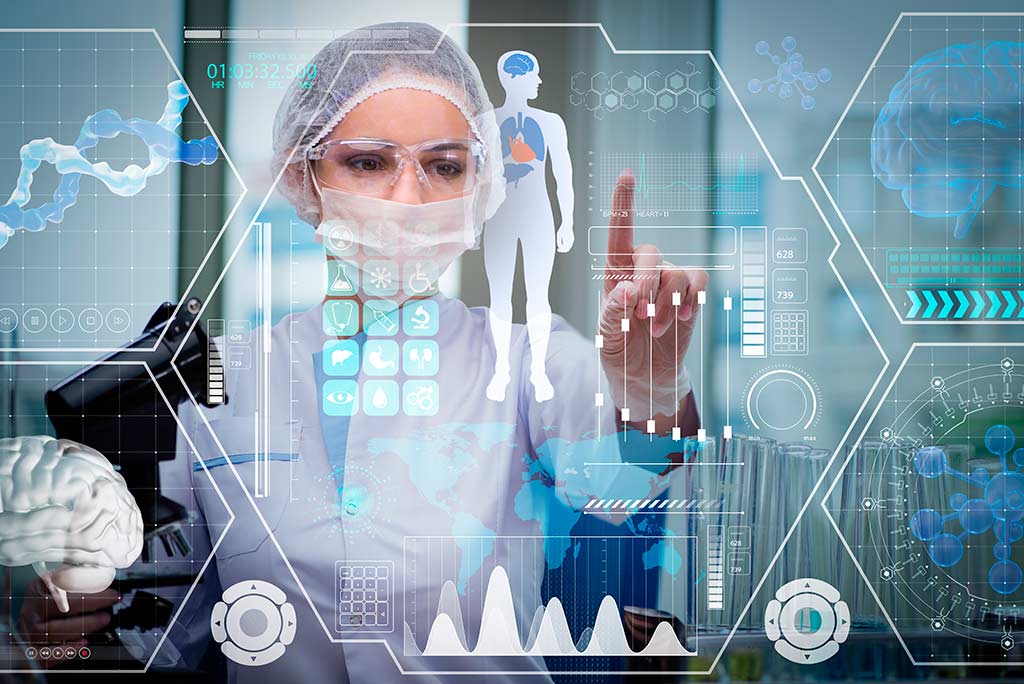 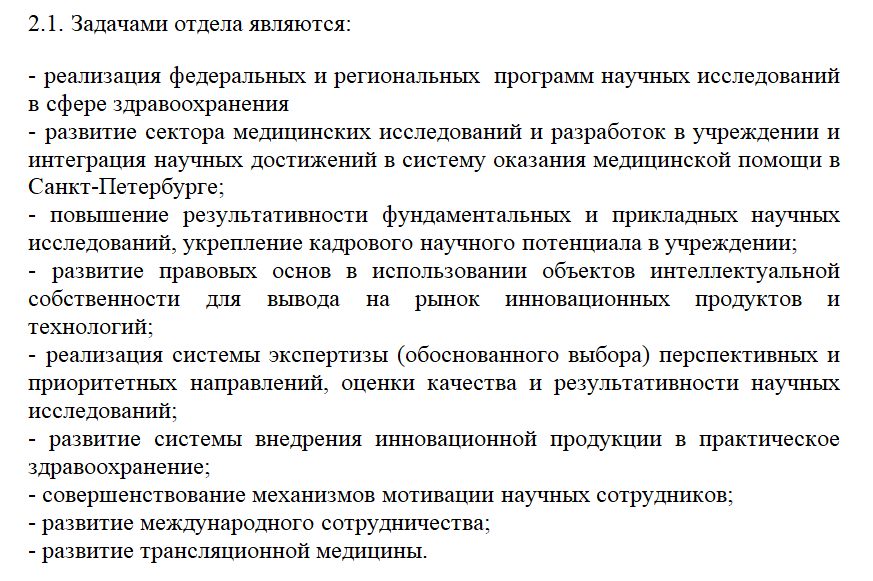 Приложение № 1 
к  распоряжению  администрации Курортного Района 
от 02.05.2023 г.  
№ 823-р/23
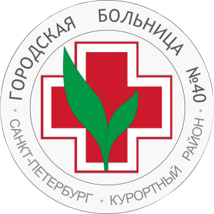 Трансляционная медицина
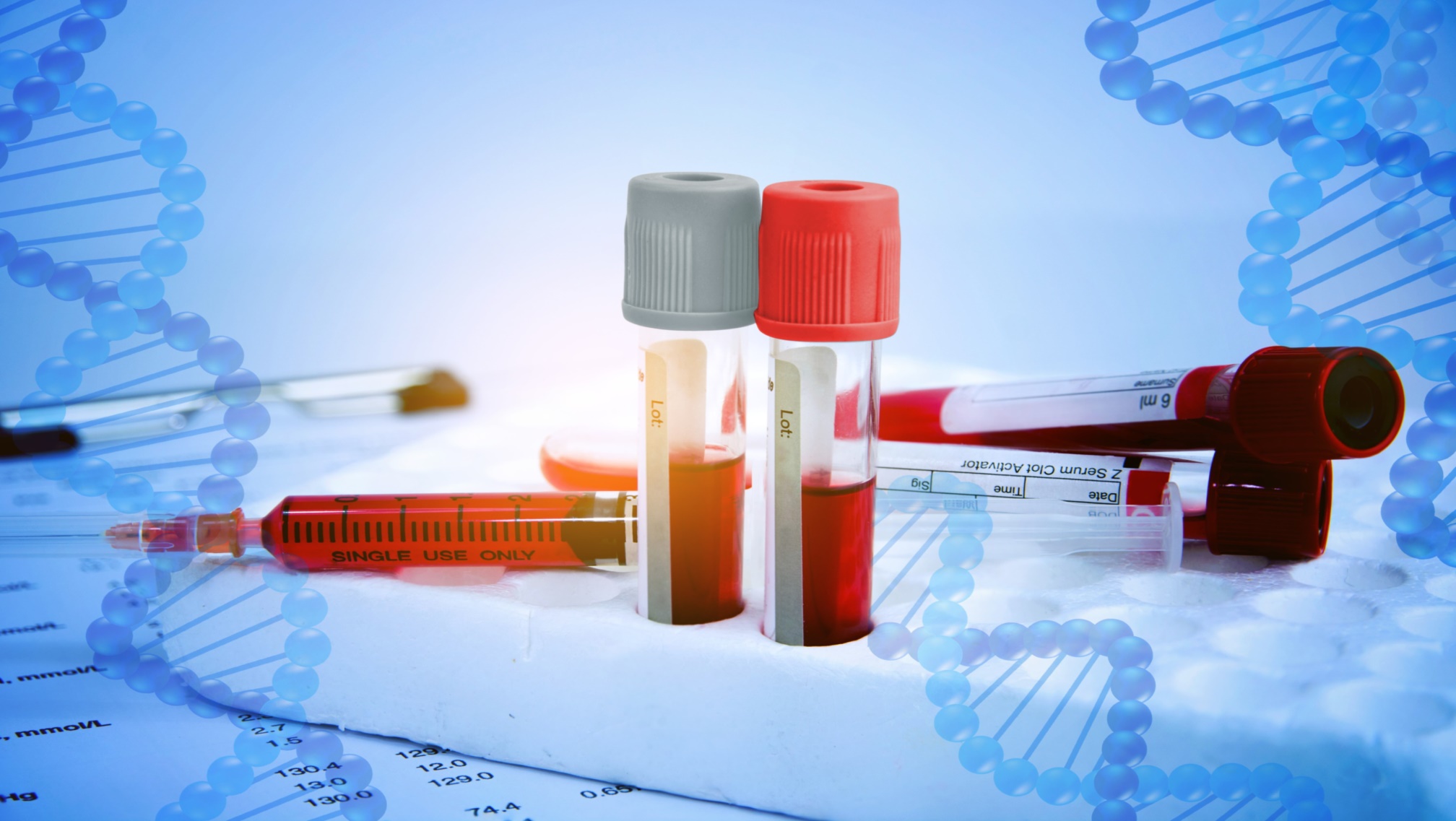 Трансляционная медицина – междисциплинарная область знаний, призванная решать проблему быстрого преодоления разрыва между инновационными научными открытиями и реальной клинической практикой.
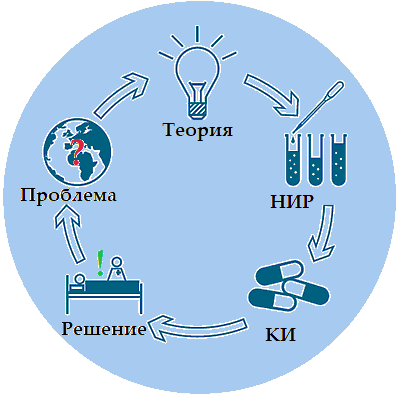 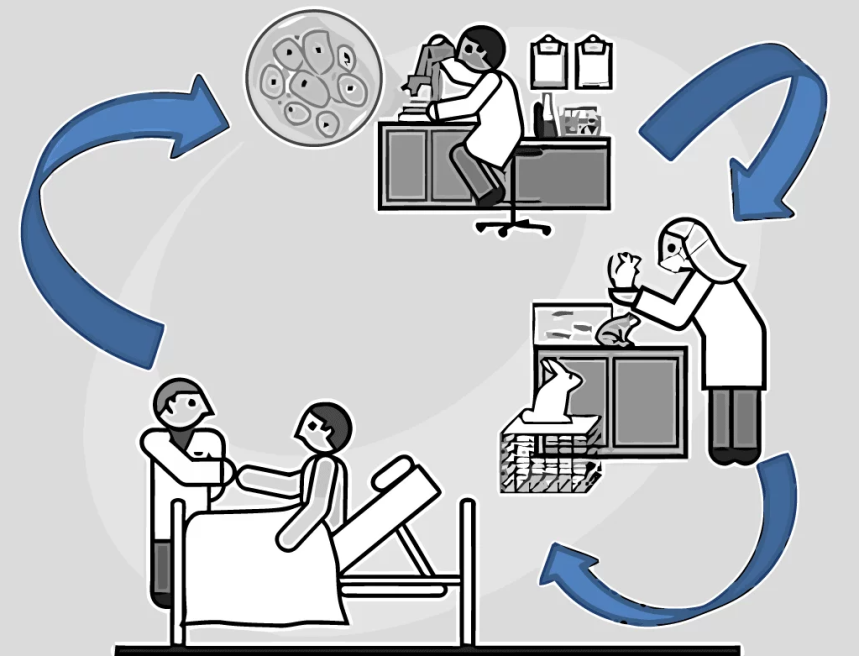 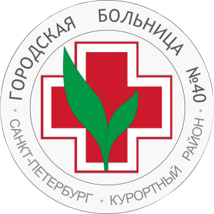 Трансляционная медицина
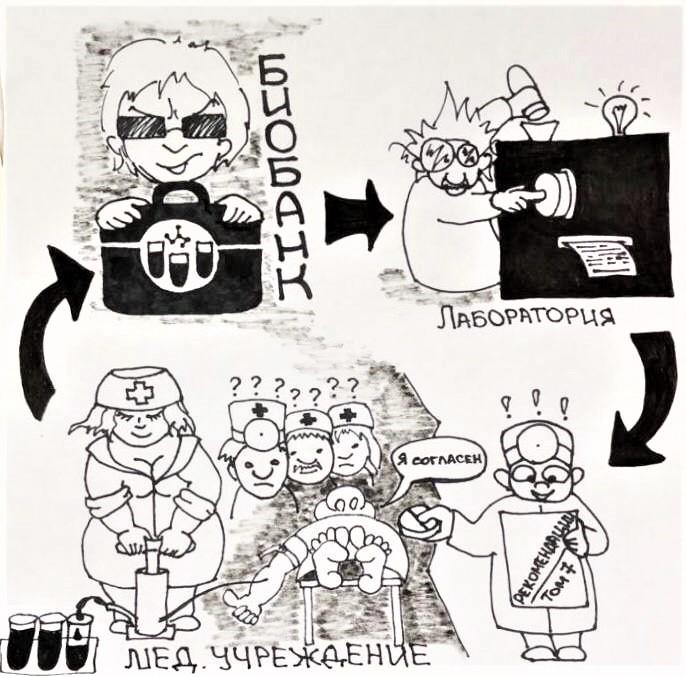 Ключевым инструментом для эффективной реализации трансляционных исследований является биобанк, как источник высокачественных и охарактеризованных, в том числе и клинически, биообразцов.
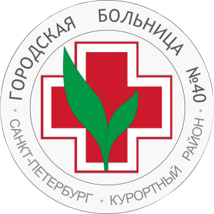 [Speaker Notes: Наша картинка]
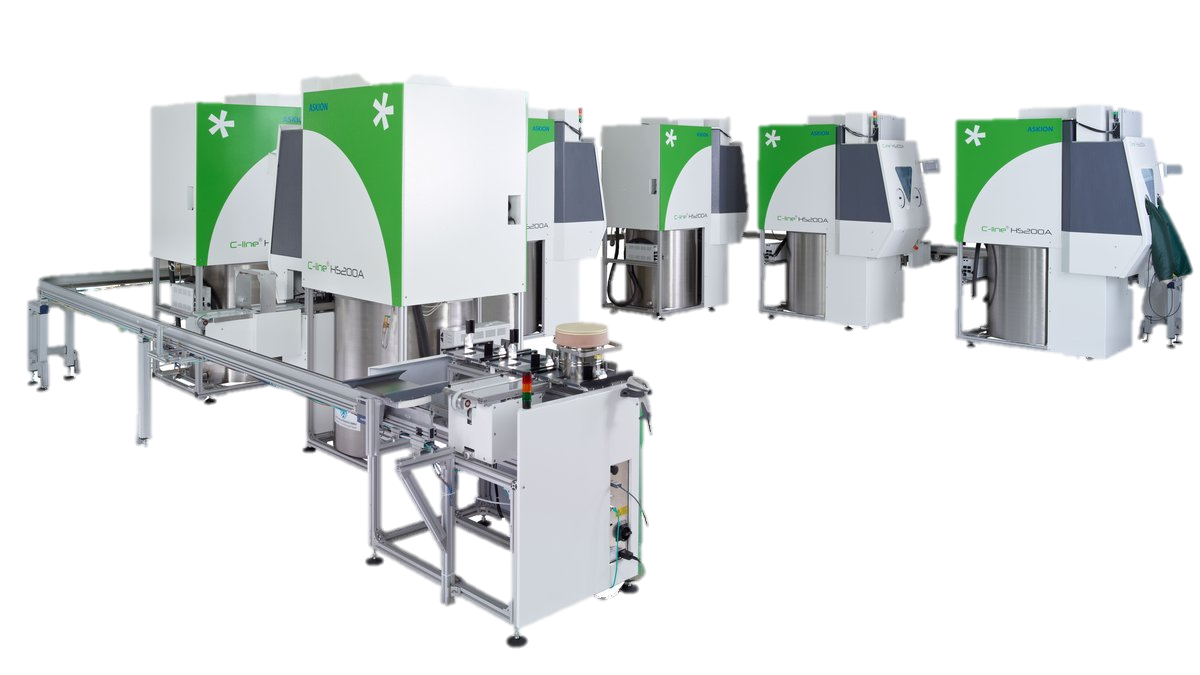 Биобанк
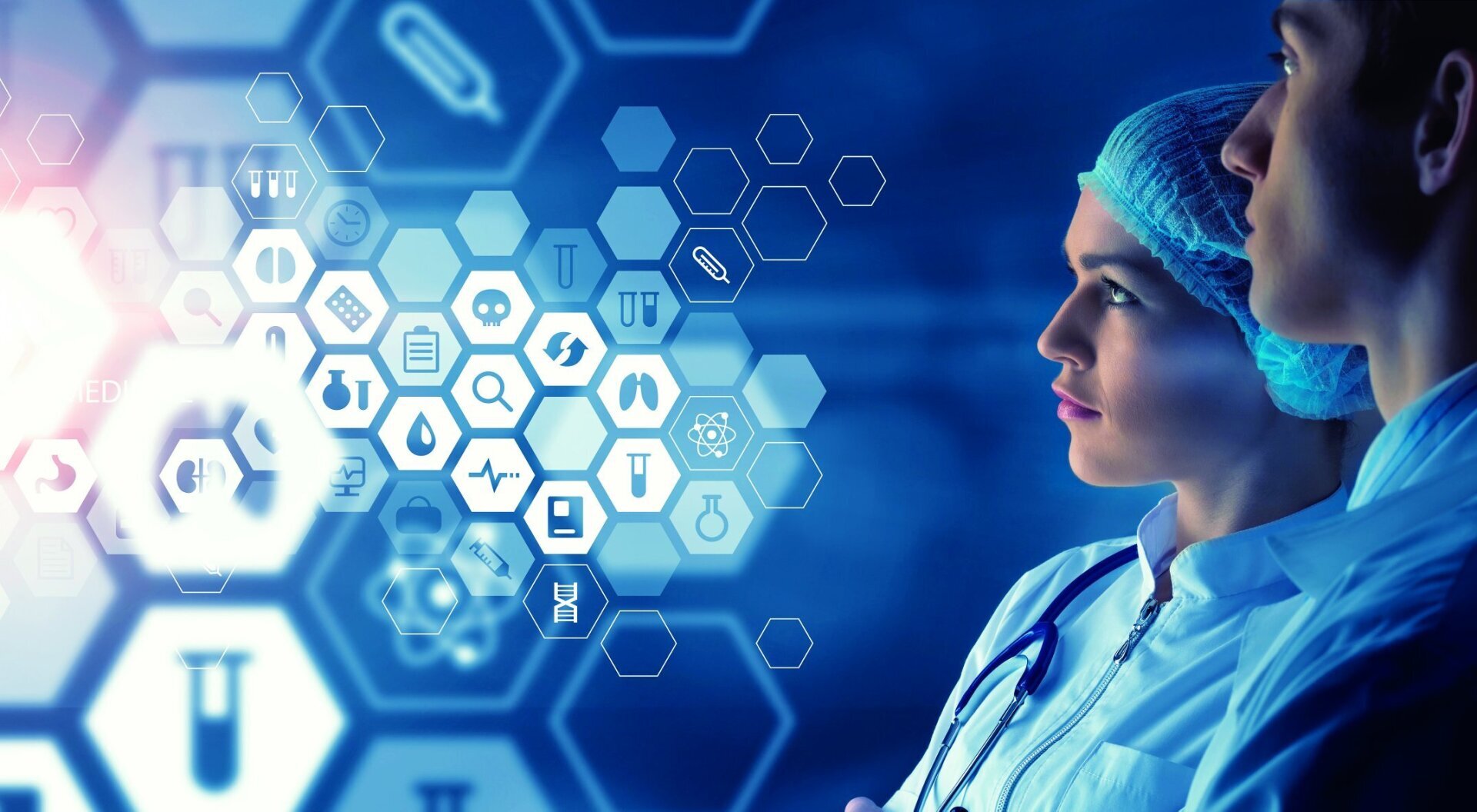 Биобанк – это структура для систематического сбора и хранения биологических образцов высокого (наивысшего) качества и связанных и ними (клинических) данных в структурированном и поддающемся анализу виде для использования в научных исследованиях в соответствии с этическими и правовыми нормами.*
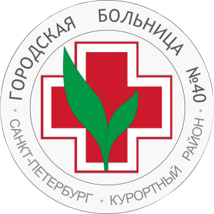 *Prof. Berthold Huppertz, CEO Biobank Graz, Austria, Retrieved 15 JAN 2018
Биобанк СПб ГБУЗ «Городская больница № 40»
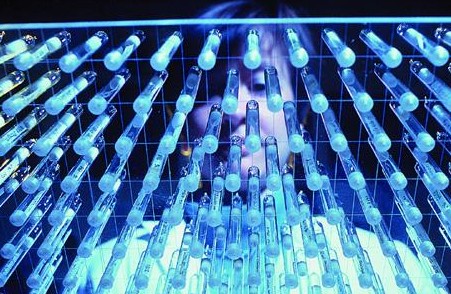 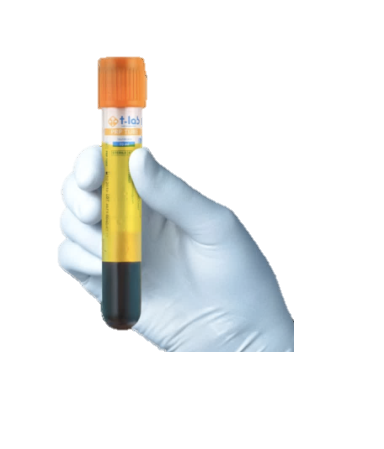 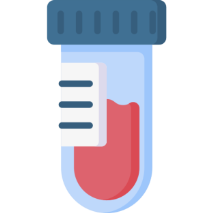 Б
И
О
Б
А
Н
К
Криохранилище
Блок ББ
Результаты рутинных исследований
ЛИС
Клиническая информация
МИС
Результаты научных исследований
Базы данных
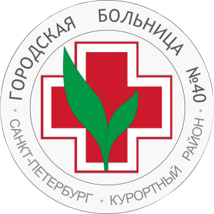 Лаборатория НИО
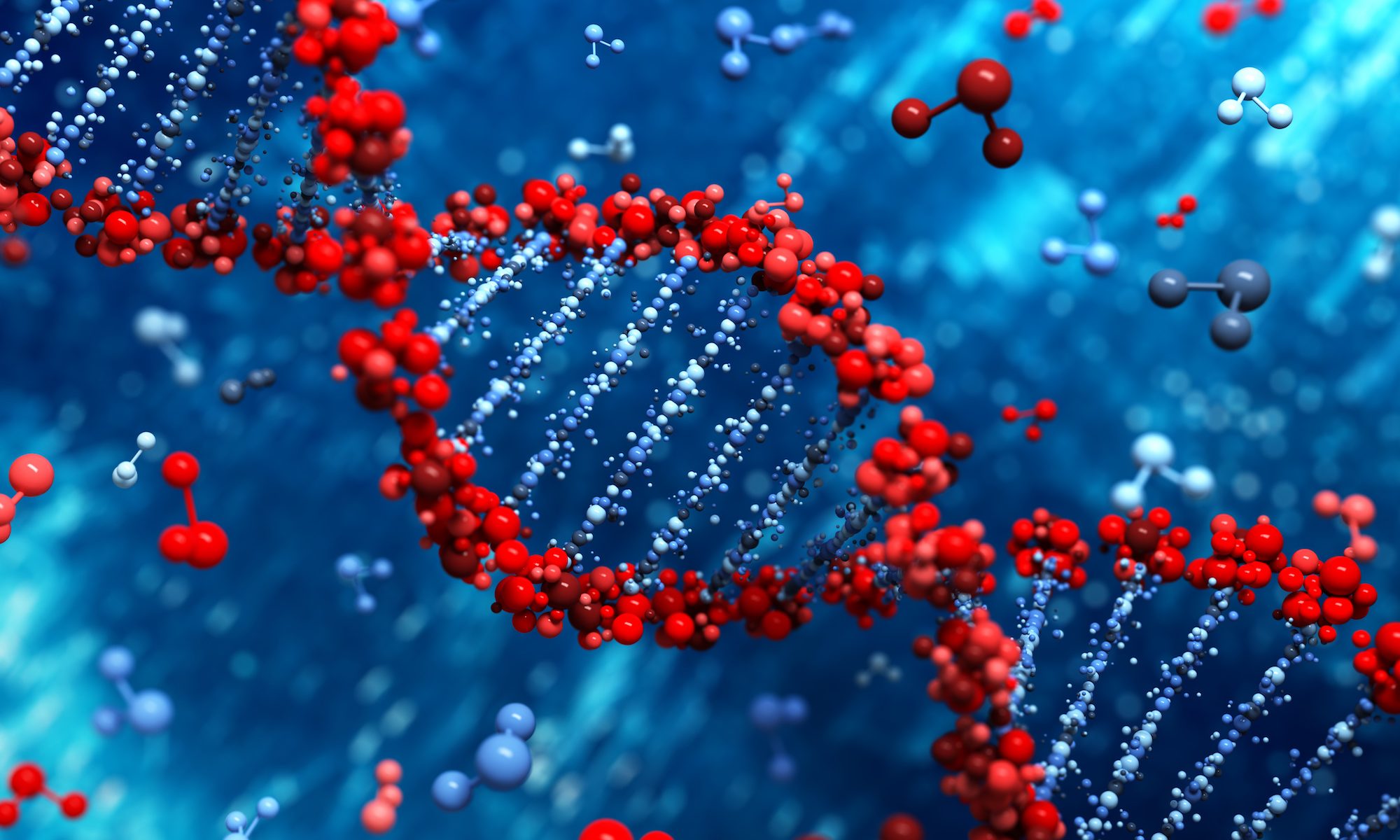 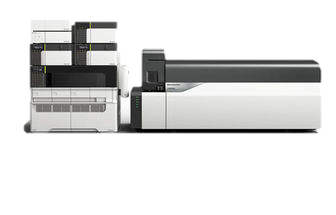 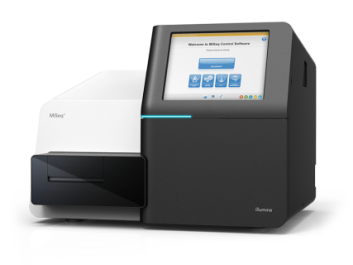 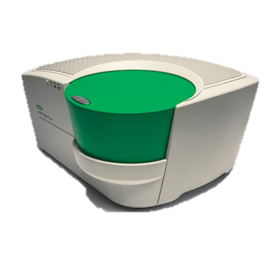 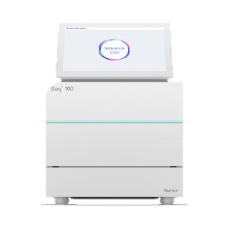 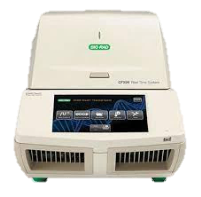 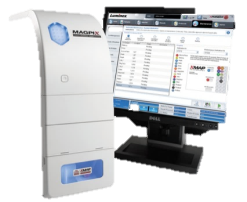 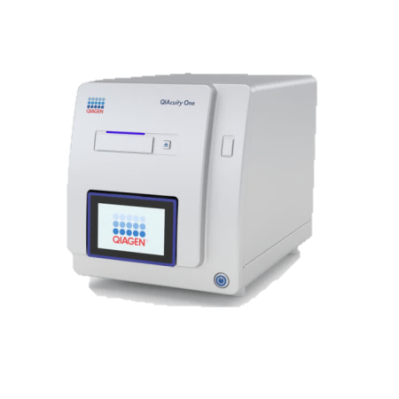 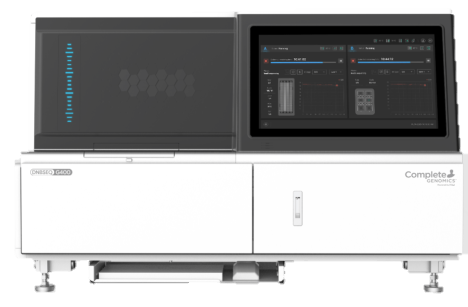 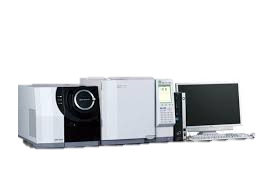 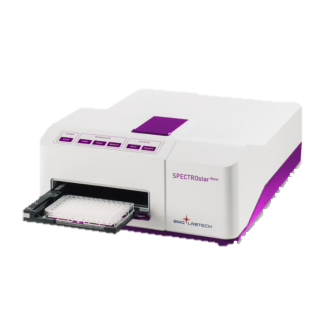 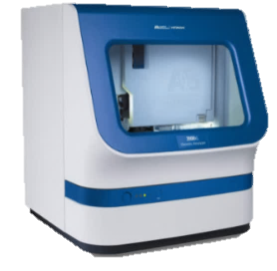 ПРОТЕОМ
МЕТАБОЛОМ
ГЕНОМ, ТРАНСКРИПТОМ, ЭПИГЕНОМ
БИОСТАТИСТИКА
БИОИНФОРМАТИКА
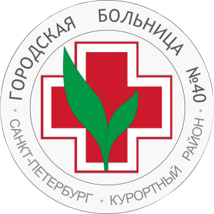 [Speaker Notes: Инструменты и направления
Аналитическая компонента (биоинформатика и прочие)
Отметить, по каким направлениям специалисты]
COVID-19
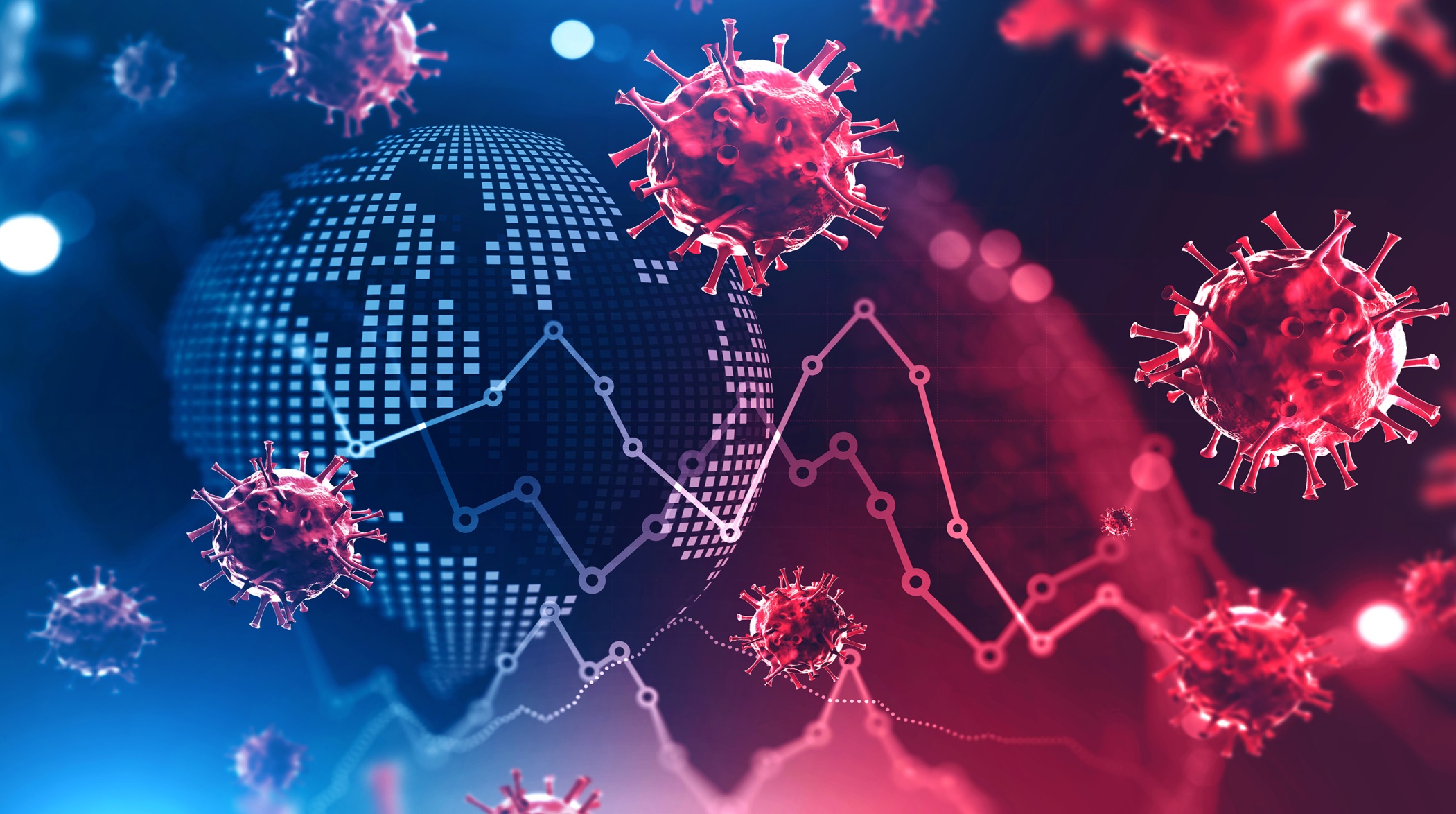 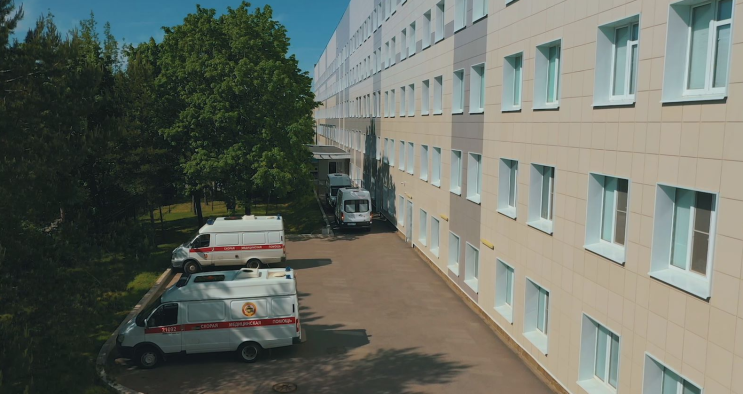 14 апреля 2020 года корпус на 130 коек перепрофилирован в инфекционный госпиталь. Развернуто 69 реанимационных коек с возможностью проведения ИВЛ и ЭКМО.
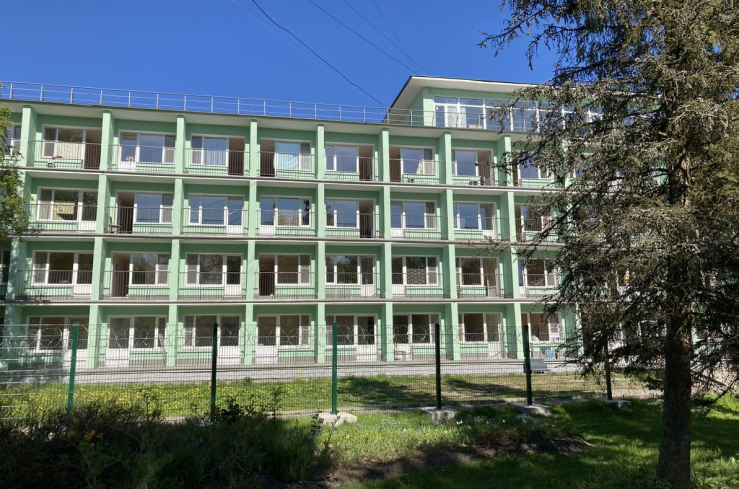 Дополнительно развернуты 3 корпуса по 200 коек в пансионате Заря для приема пациентов со средне-тяжелыми формами заболевания.
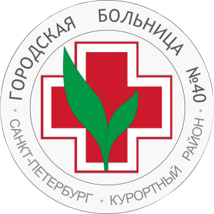 Роль НИО в лабораторной диагностике SARS-CoV-2
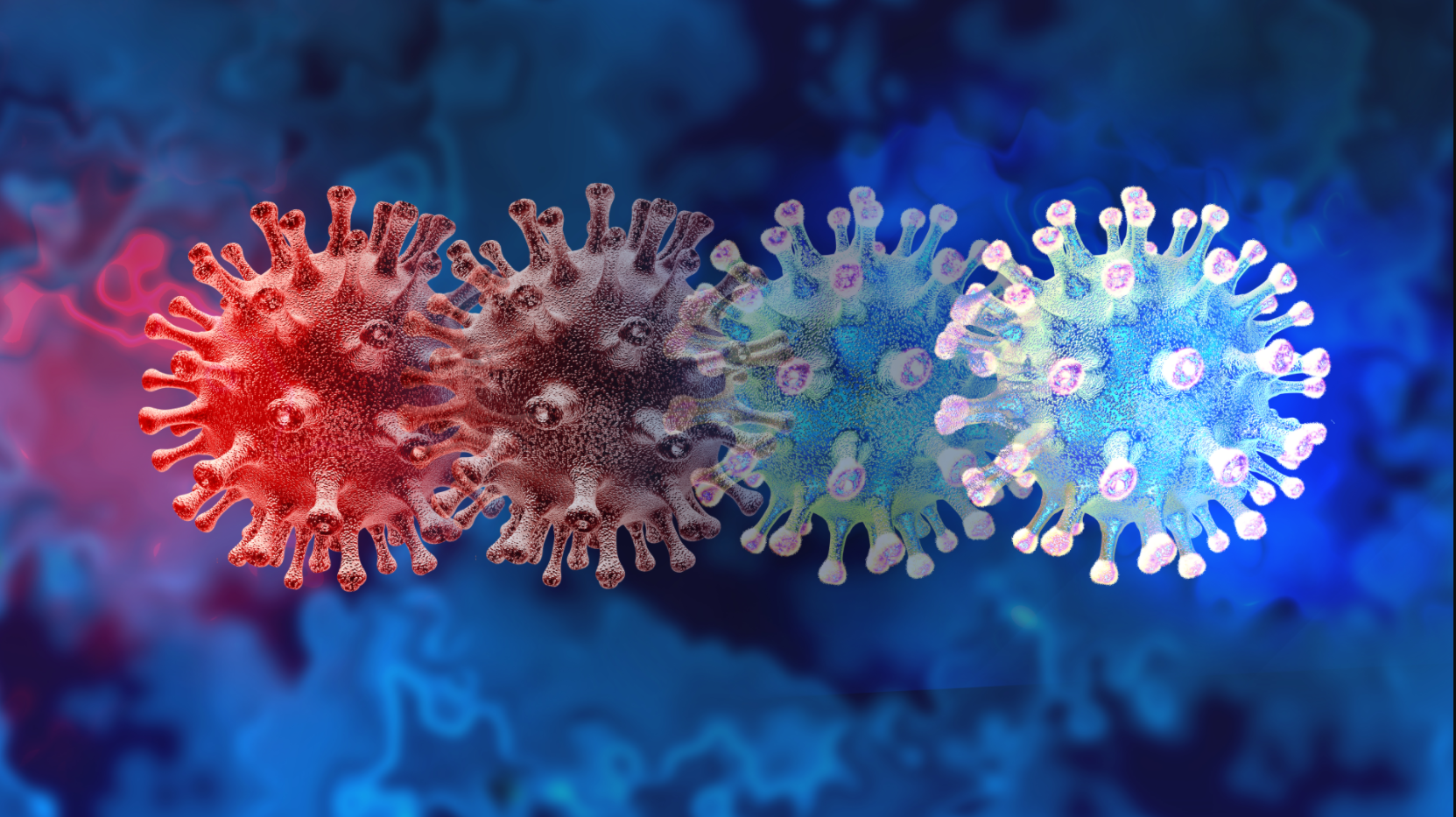 С 1 апреля 2020 г. начал функционировать Вирусологический центр
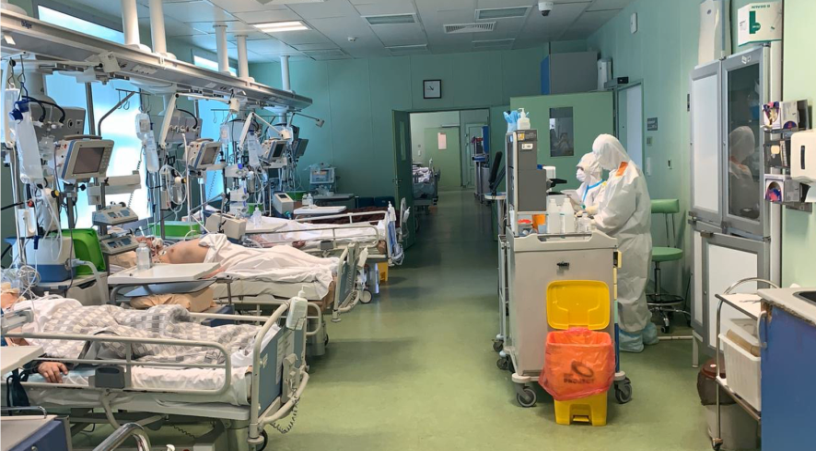 статус референсной лаборатории; 
один из лидеров Санкт-Петербурга по объемам выполняемых тестов 
     (до 4 500 исследований в сутки).
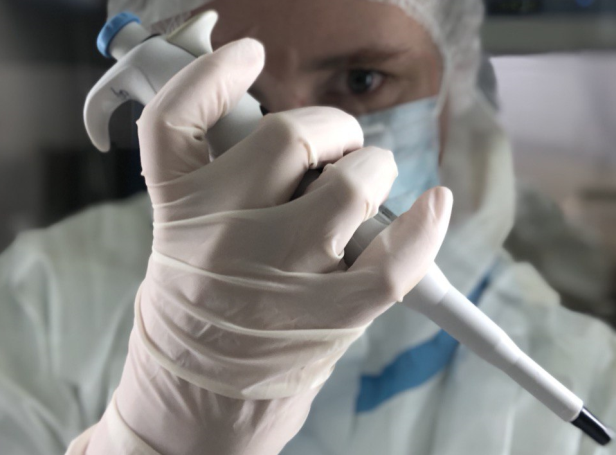 Выявление Т-лимфоцитов, специфичных к различным белкам вируса SARS-CoV-2
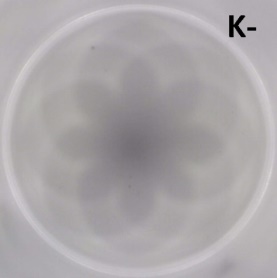 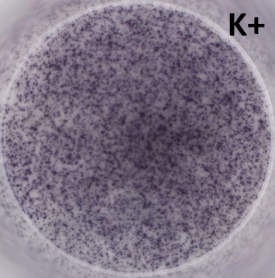 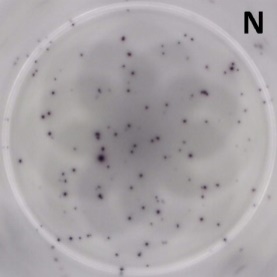 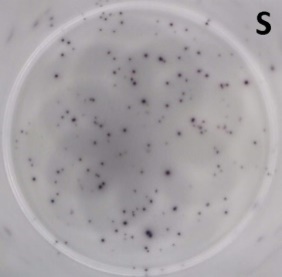 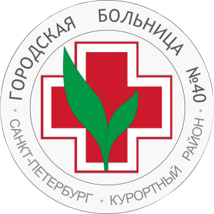 COVID-19 (научная работа)
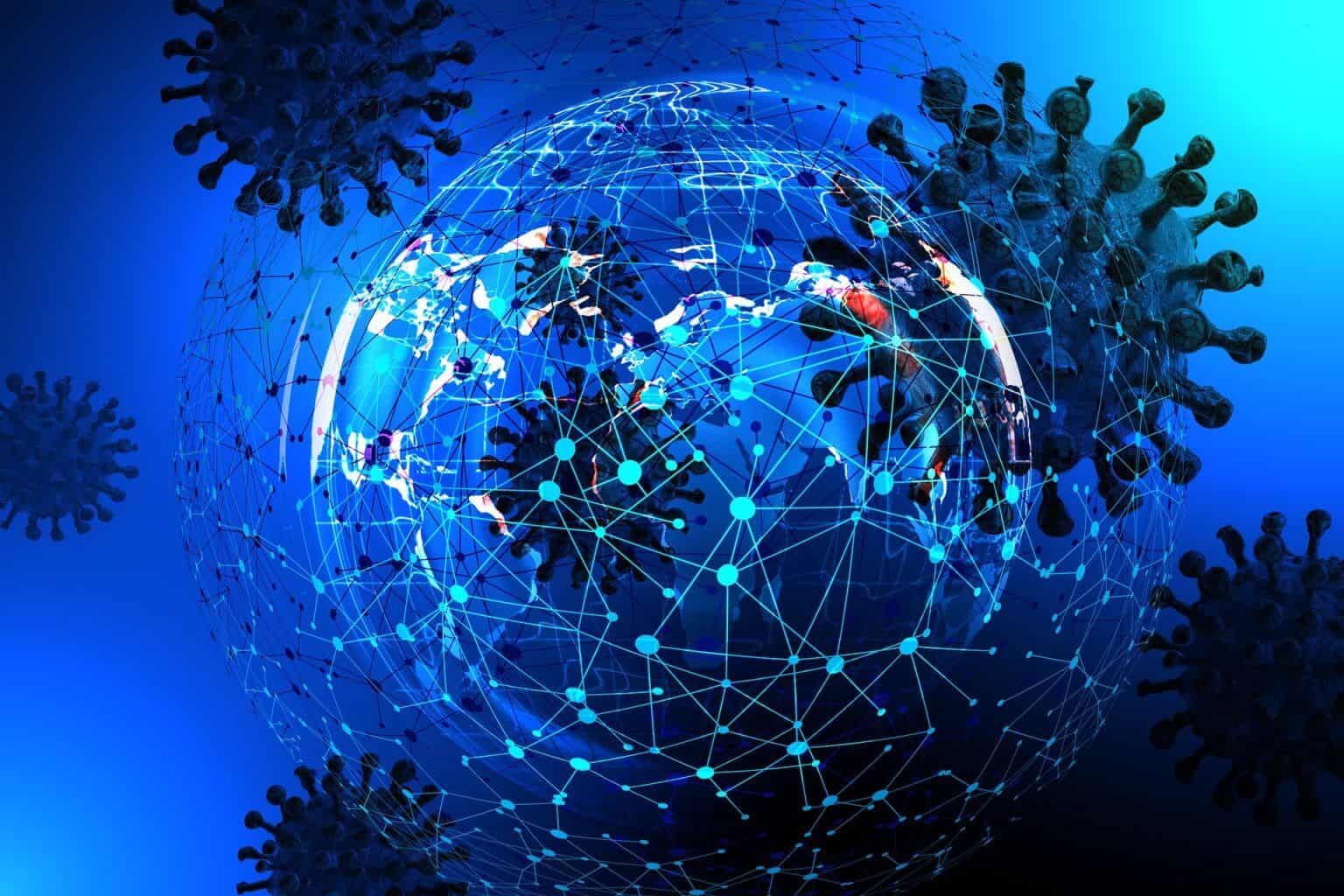 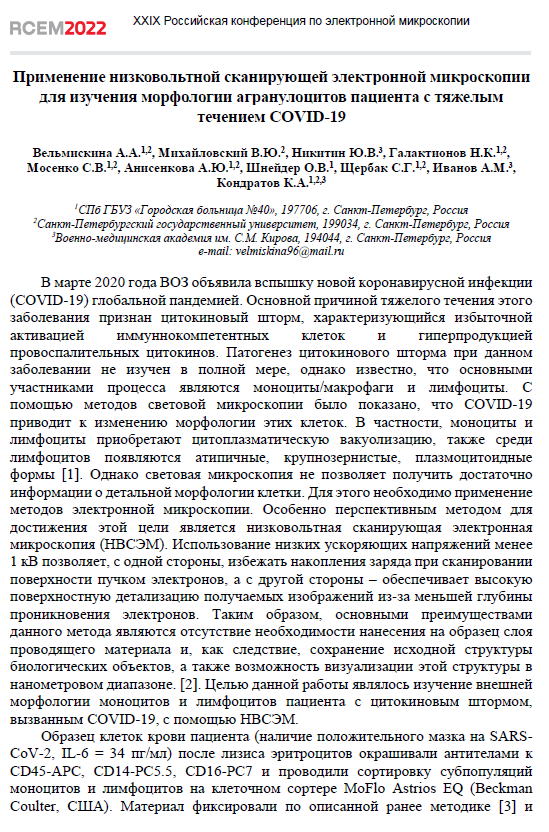 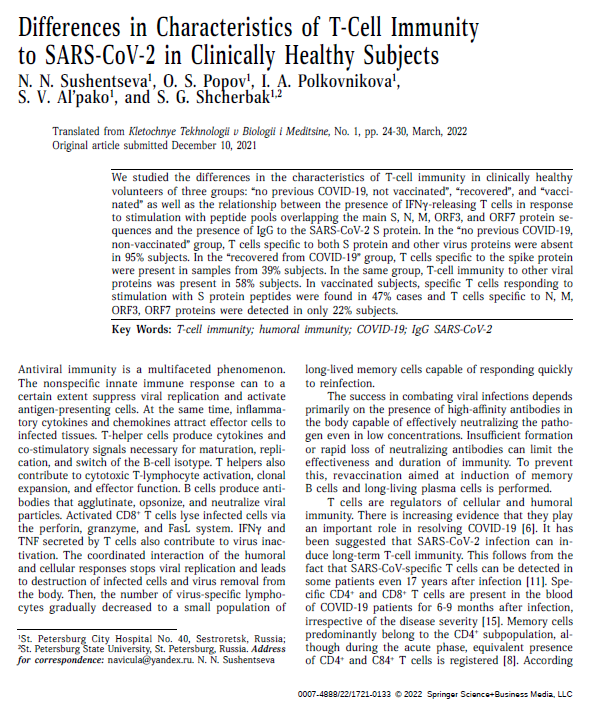 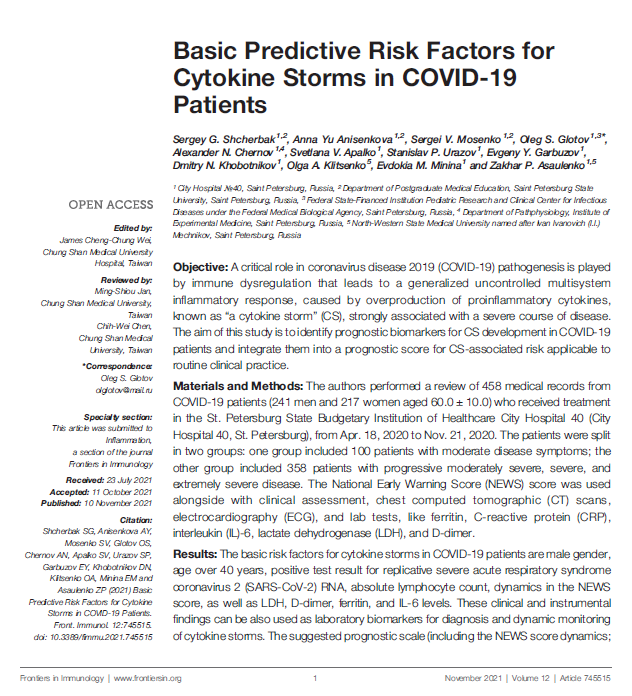 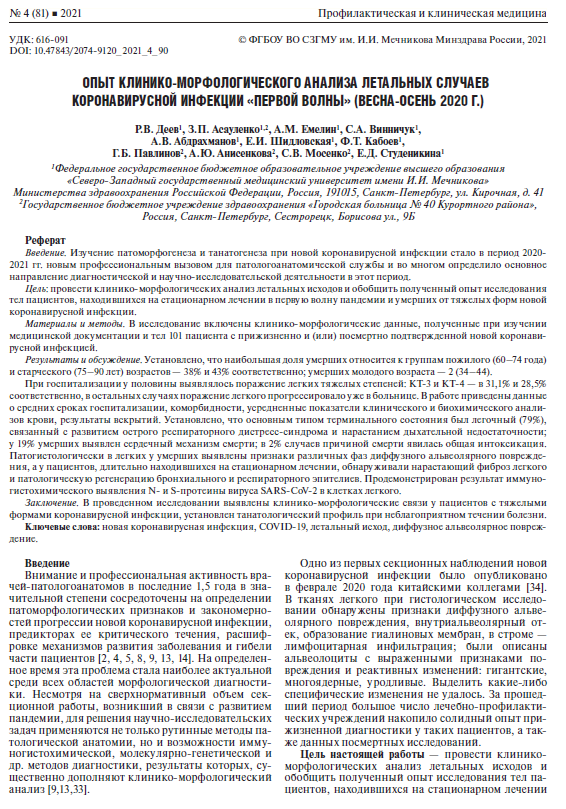 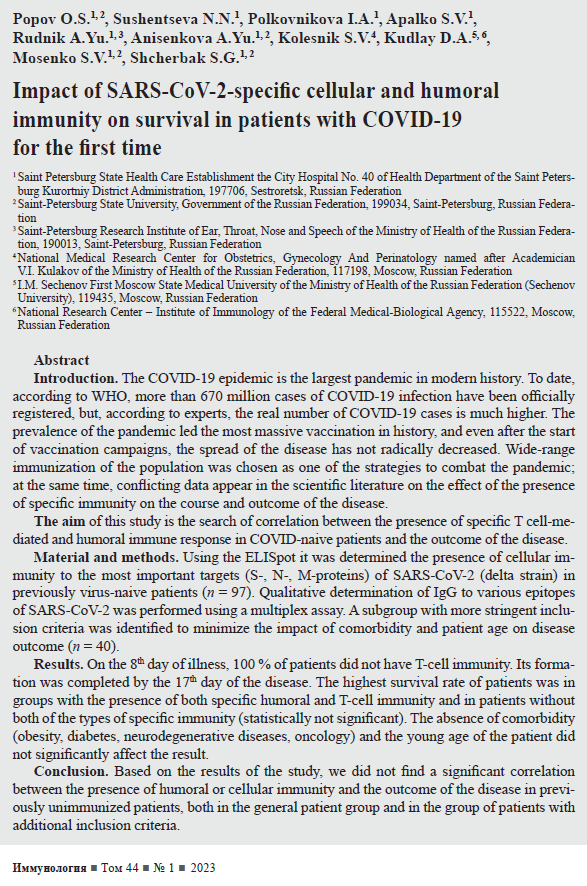 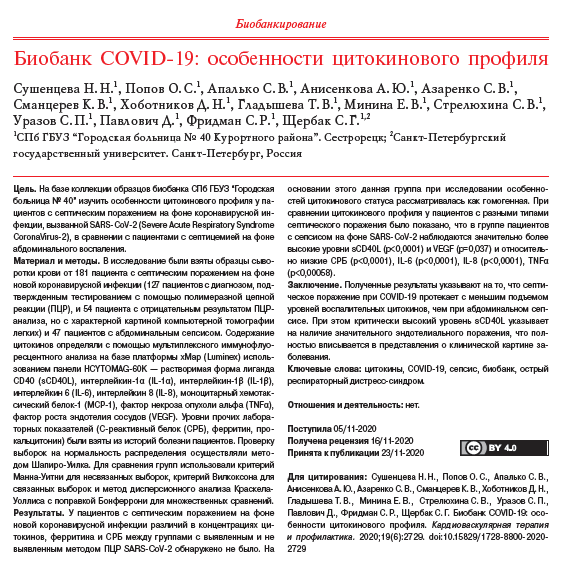 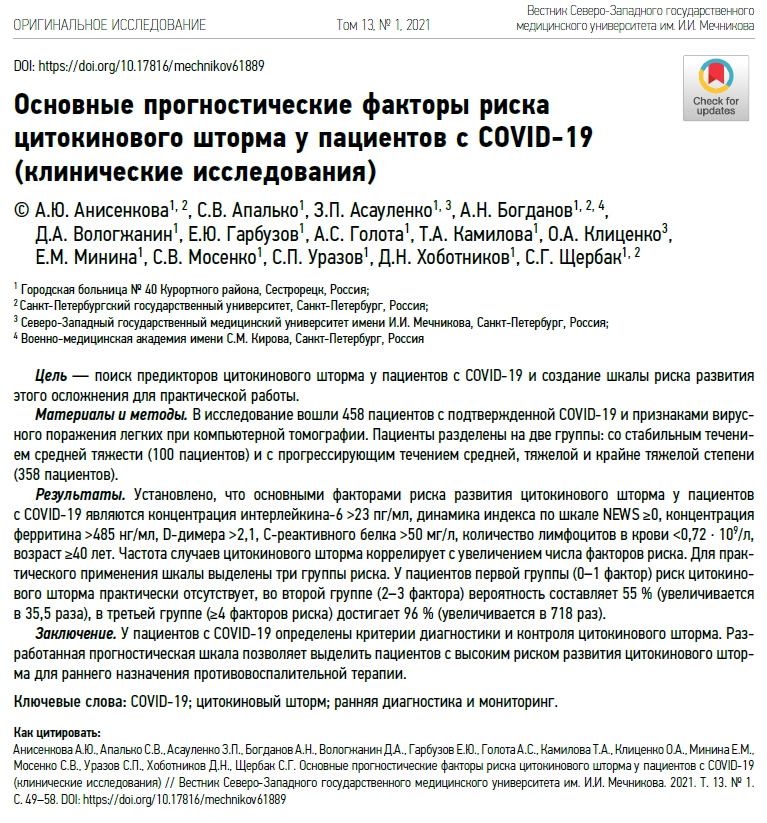 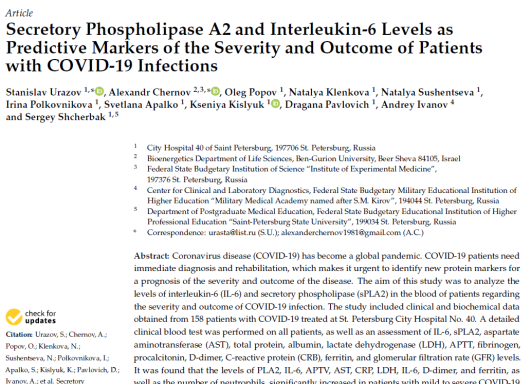 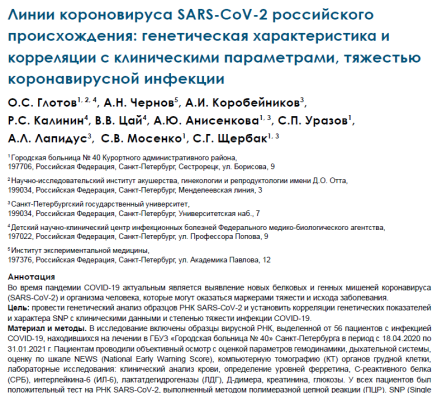 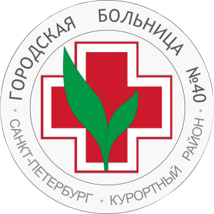 Практическое применение результатов НИР
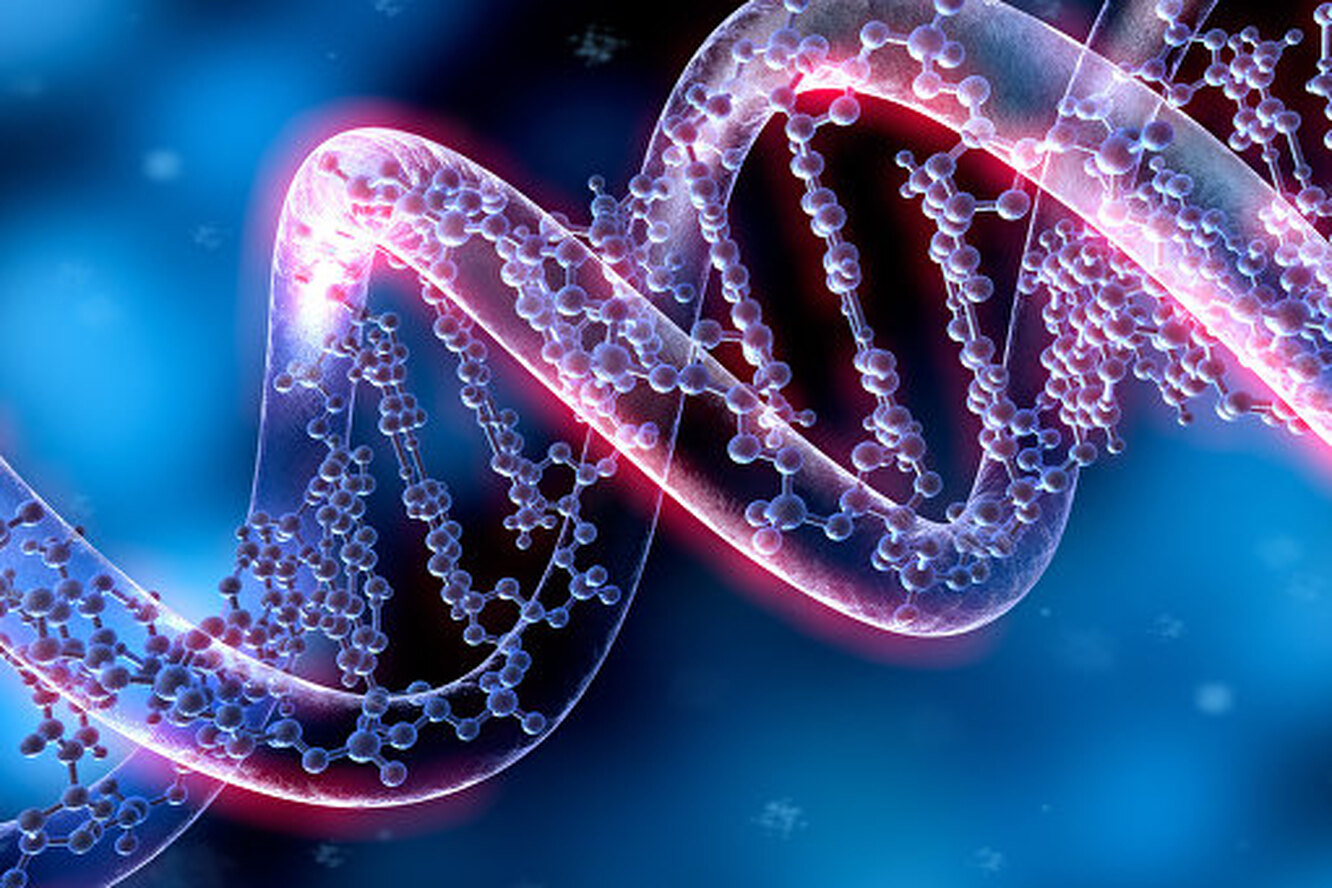 Относительный 
риск ЦШ
частота ЦШ
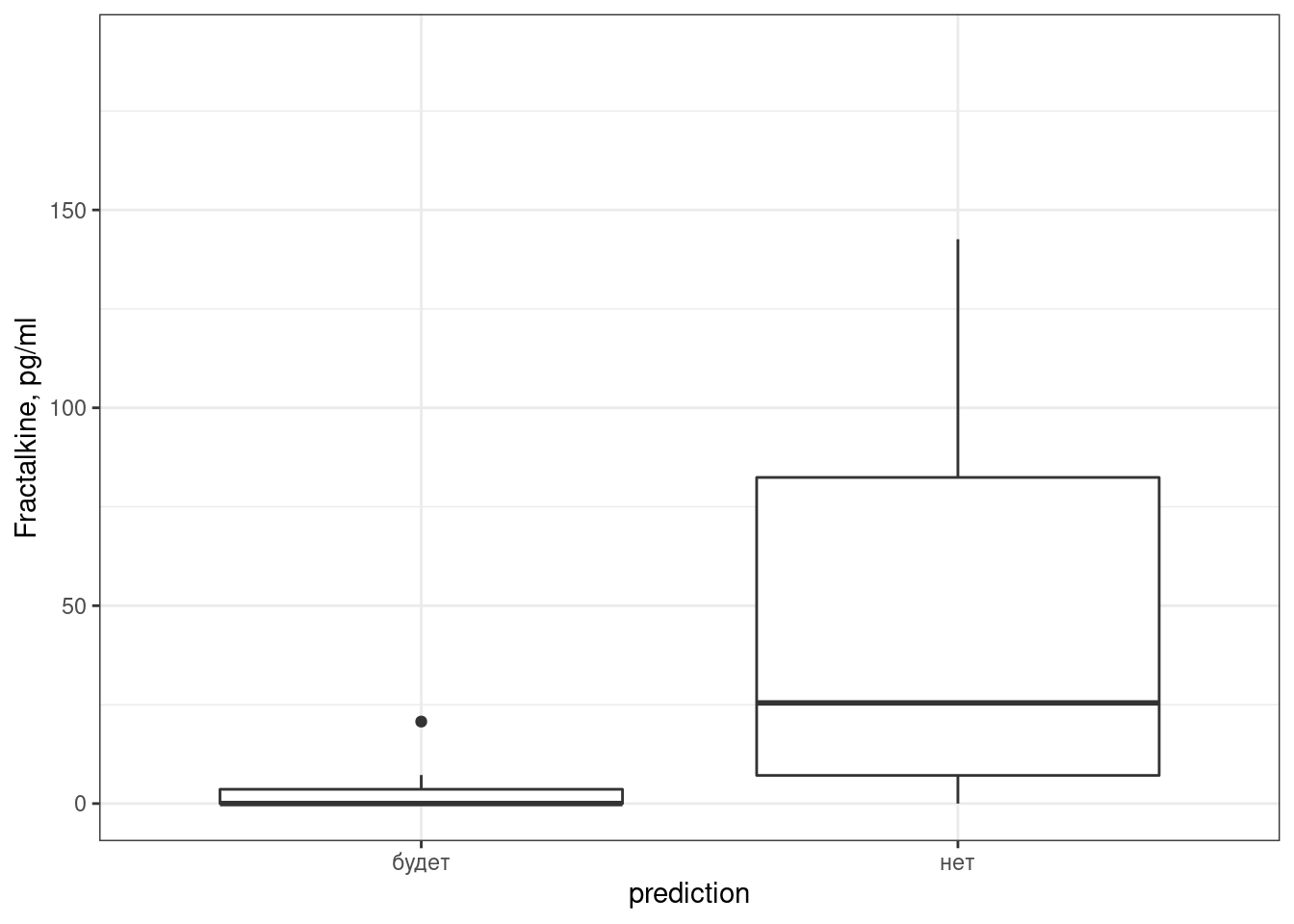 Фракталкин в раннем 
предсказании ЦШ
Относительный риск 
летальности при ЦШ
!
ОК
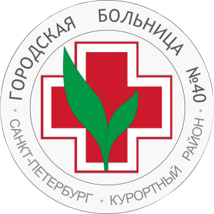 Продолжение исследований
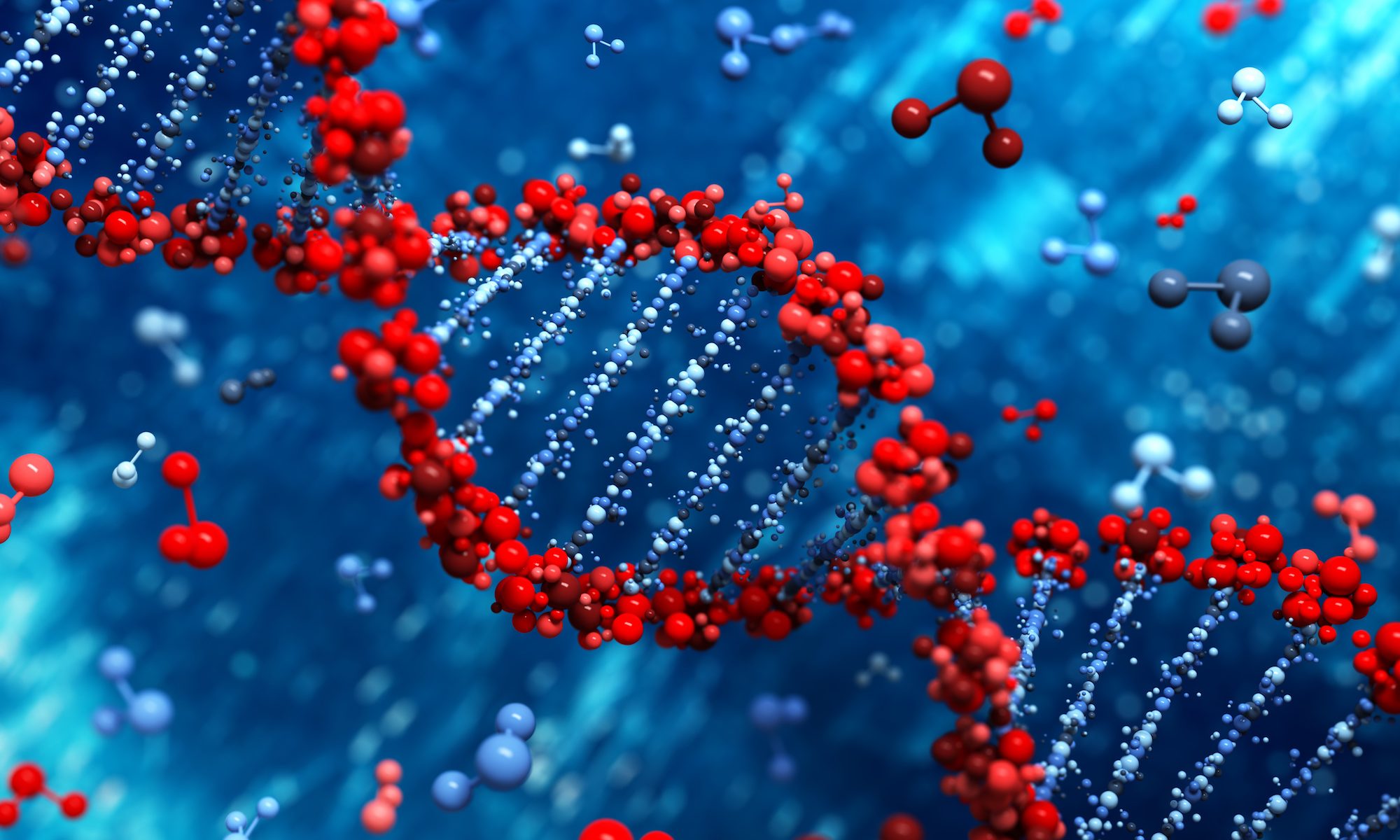 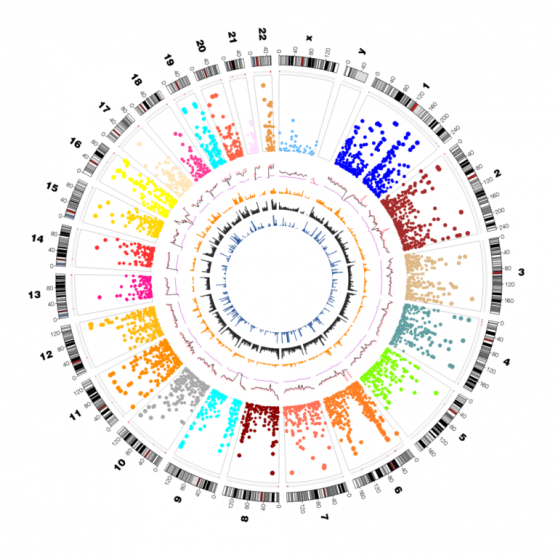 COVID-19	   пост-COVID
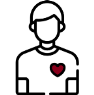 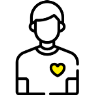 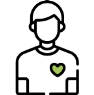 Как минимум у 10 % пациентов, переболевших COVID-19, наблюдаются осложнения, связанные с сохранением части симптомов (аносмия, хроническая усталость, одышка и др.) или развивается постковидный синдром, имеющий широкий спектр проявлений.
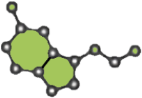 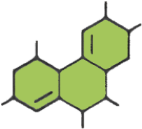 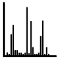 Выявление среди пациентов с отдаленными последствиями перенесенного COVID-19 дополнительных молекулярных и генетических факторов риска усугубления состояния здоровья, позволит проводить мероприятия по приоритетному оказанию медицинской помощи таким пациентам с целью замедления или предотвращения прогрессирования заболевания, что при условии комплаентности пациента позволит значительно улучшить качество жизни, а также сократить сроки нетрудоспособности, риски инвалидизации и снизить смертность от осложнений после перенесенного COVID-19.
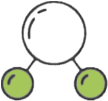 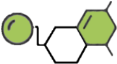 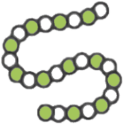 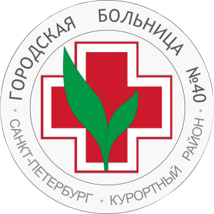 НИПТ*
Научно-исследовательский проект «Исследование эффективности внедрения неинвазивного пренатального скрининга в обследование здоровья женщин»
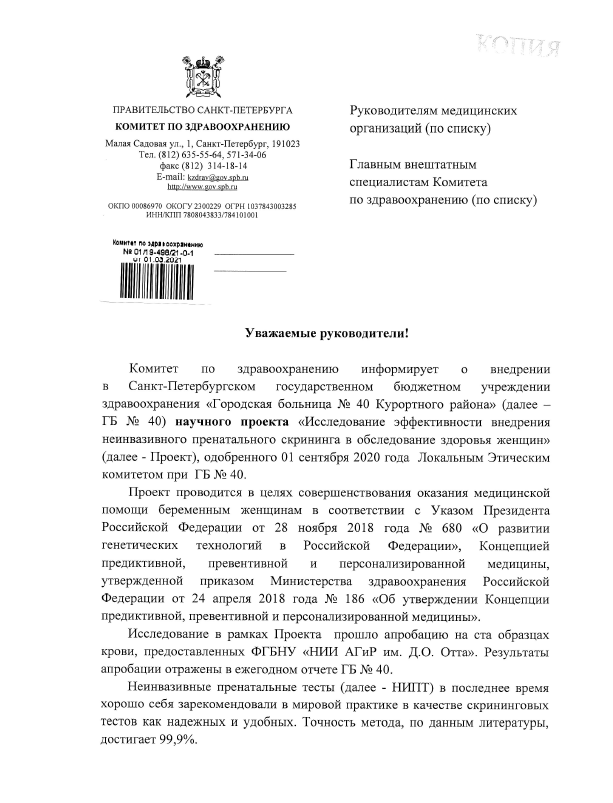 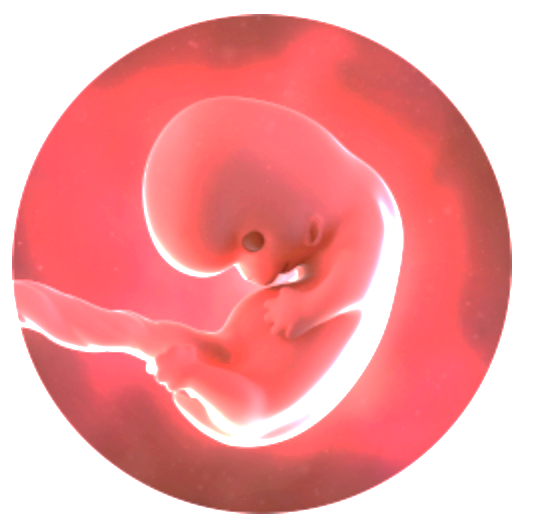 Показания:
рассчитанный по результатам комбинированного скрининга первого триместра риск в диапазоне 1:101 – 1:1000 («серая зона»);
отказ от инвазивной пренатальной диагностики или наличие текущих противопоказаний к ней;
пропущенный/неполный комбинированный скрининг первого триместра.
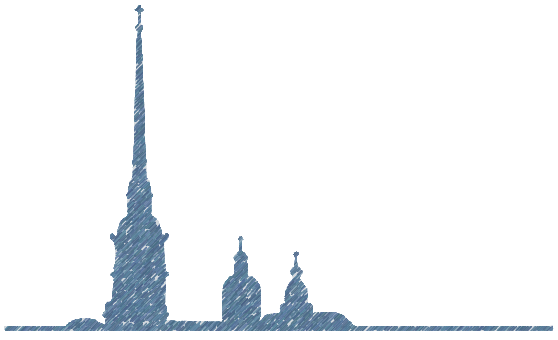 Участницы - более 3500 женщин
*НИПТ – НеИнвазивный Пренатальный Тест, позволяющий выявлять хромосомные аномалии плода по циркулирующей в материнской крови фетальной ДНК
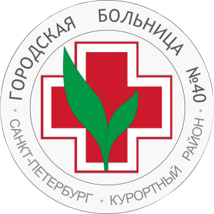 НИПТ в здравоохранении
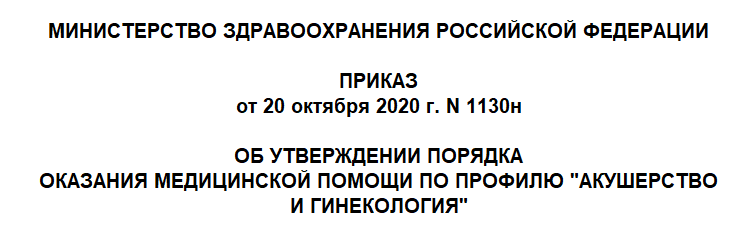 Сухих, Г. Т., Трофимов, Д. Ю., Барков, И. Ю. и др. (2016). Неинвазивный пренатальный ДНК-скрининг анеуплоидий плода по крови матери методом высокопроизводительного секвенирования. Акушерство и гинекология. 2016; 6: 129-157.

Клинические рекомендации
Одобрено Российским обществом акушеров-гинекологов
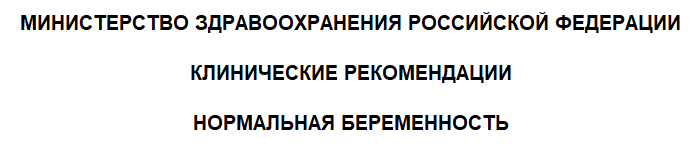 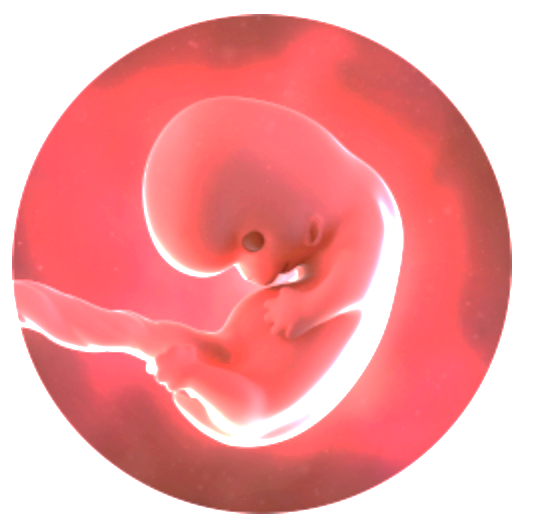 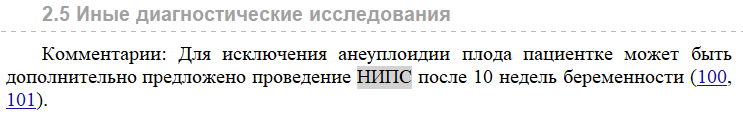 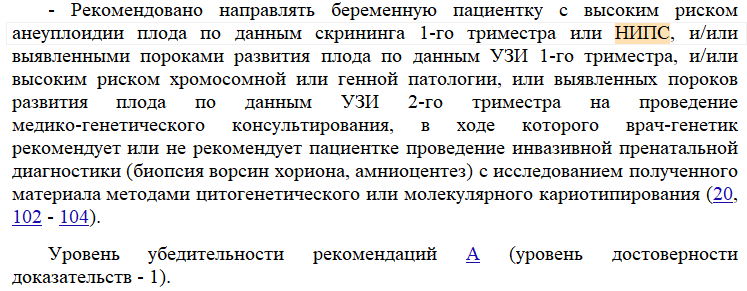 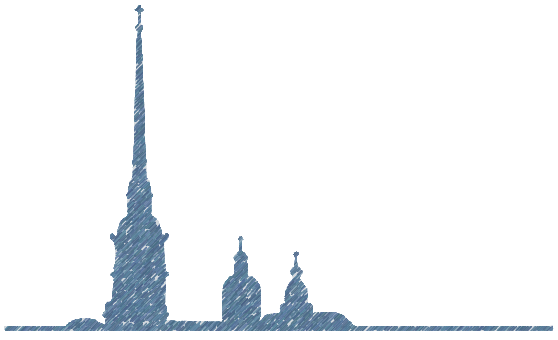 Нет упоминания НИПС и НИПТ в Приказе МЗ №1130н
Есть упоминания в клинических рекомендациях о возможности назначения НИПТ (НИПТ) в качестве дополнительного метода обследования
Ведутся работы по внедрению регионального тарифа ОМС
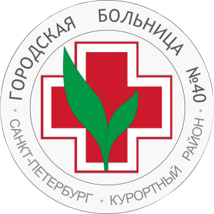 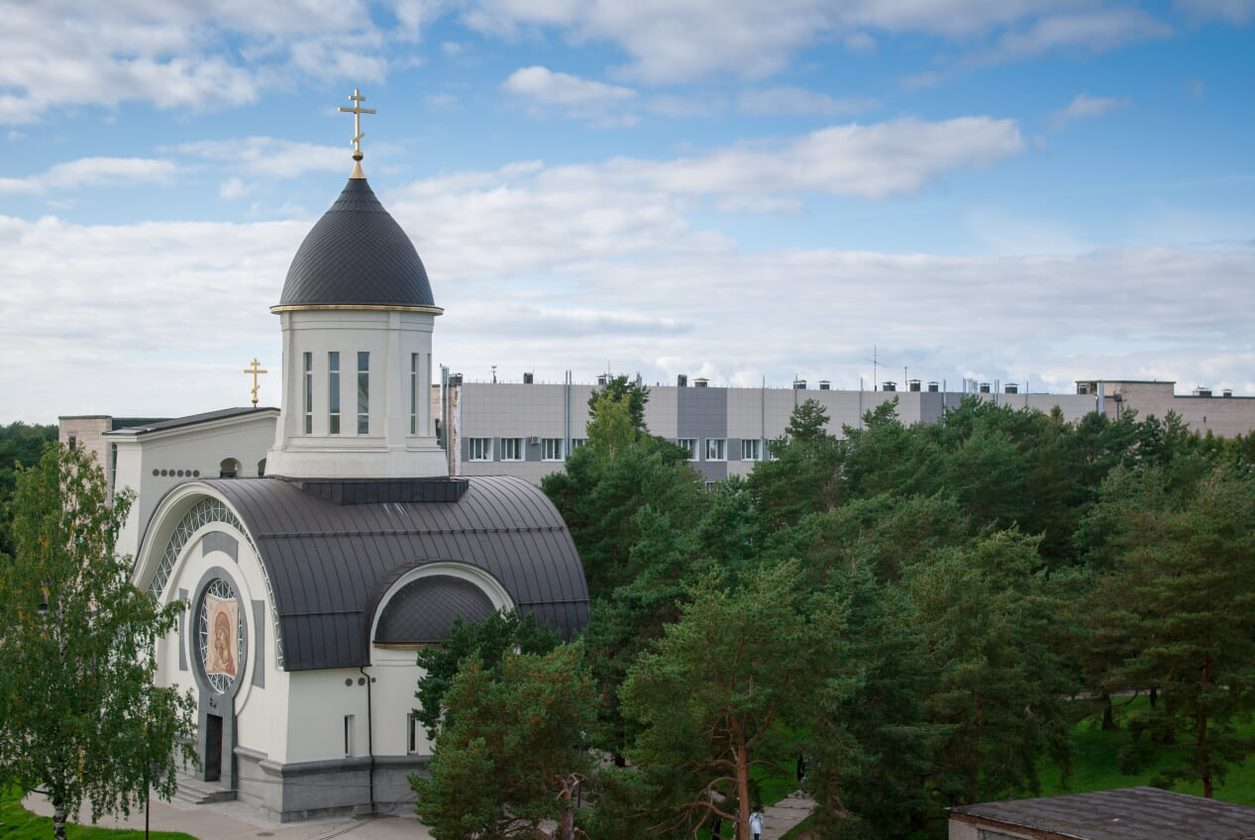 Спасибо за внимание!